Welcome to the asucr funding
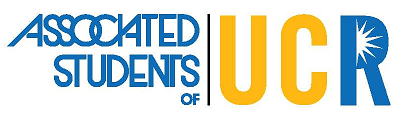 2018-2019
WHAT IS ASUCR TO STUDENT ORGS?
Provides funding  for all RSOs
And provides a place where Orgs can meet (Bear’s Den)
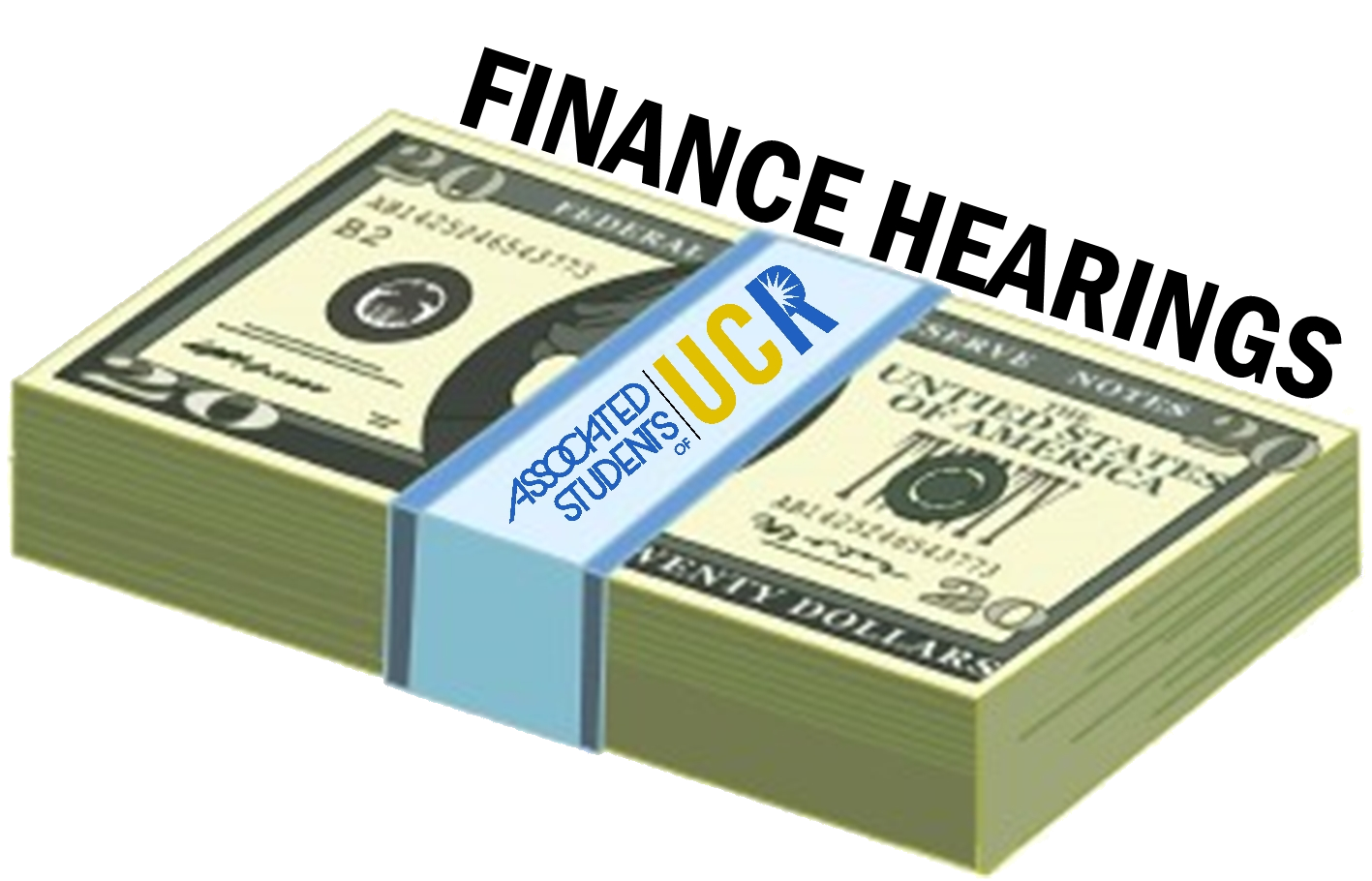 TYPES OF ASUCR FUNDING
General ASUCR Funding

Must have open membership
Funding for the academic school year (July-June) 
Begins at $750, increases 10% every year after available upon request (Must sign up for a finance hearing)
No more Auto-Renewal orgs
Maximum of $3,500
Available weekly during Fall and Winter Quarter
Grant Allocation

All orgs are eligible for a grant allocation
Funding for one event per year
Only for ON CAMPUS events (banquets and networking dinner are not consider events)
Events must be open to ALL students to attend
Maximum of $1,500
Must sign up for a finance hearing
Available weekly Fall, Winter, and Mid Spring Quarter
Outreach 

Funds for on campus events which promote higher education to middle school, high school and transfer students
Org must have a sponsoring department
Maximum of $10,000 per event
Must sign up for an Outreach hearing
Available once a Quarter
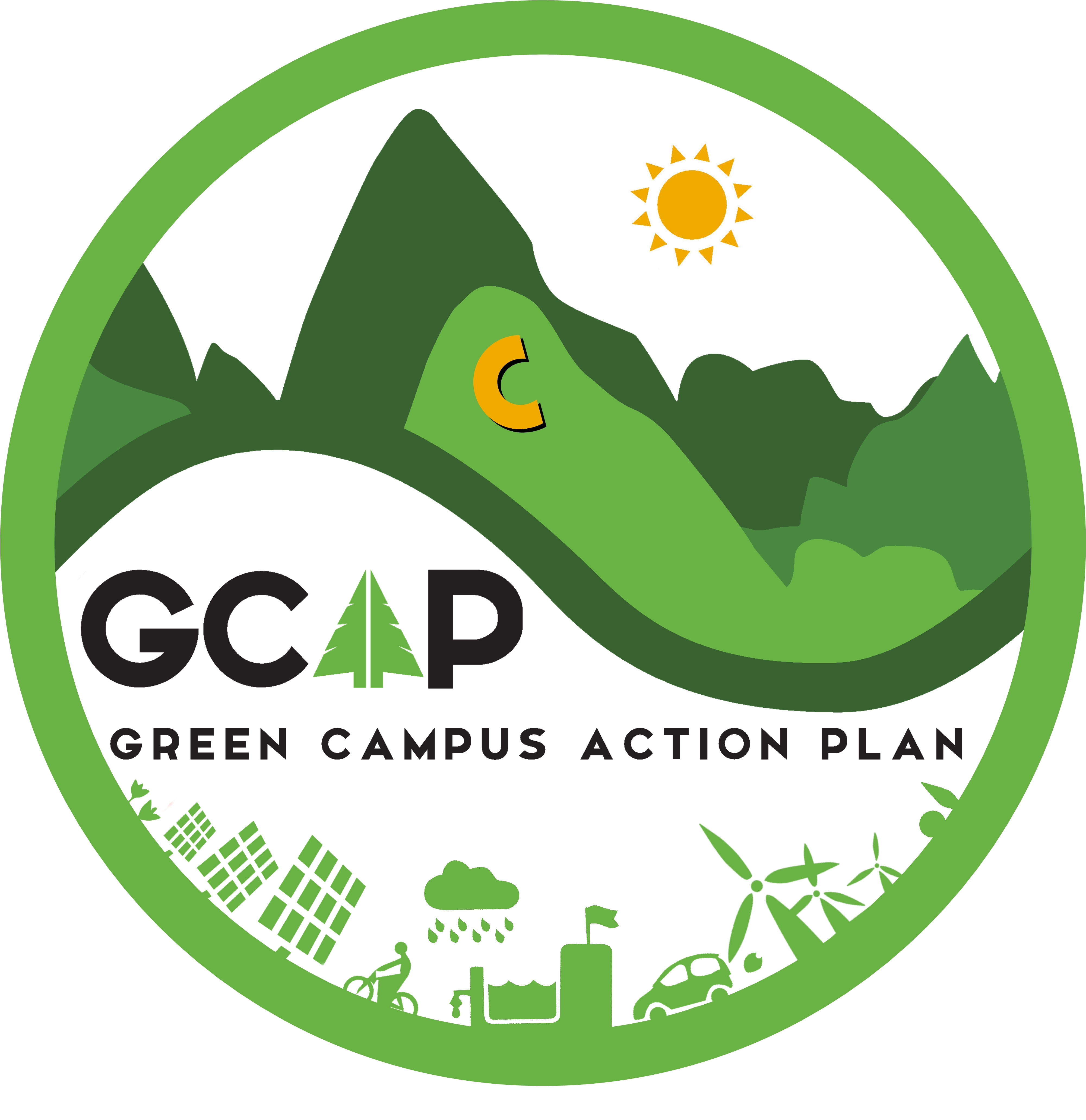 GCAP-Green Grants

The Green Campus Action Plan is a branch of ASUCR that focuses on promoting sustainability through programming, internships, and grants
Each project can receive up to $4,000 per quarter, contingent on availability

Larger quantities are available for projects that implement renewable energy

Application for the grant can be found at gcapucr.com
ACCOUNT ACTIVATION
Student Orgs must be registered with Student Life
Must activate their account yearly
Will not be able to apply for funding unless the account has been activated
Access to rollover will not be available until the account has been activated
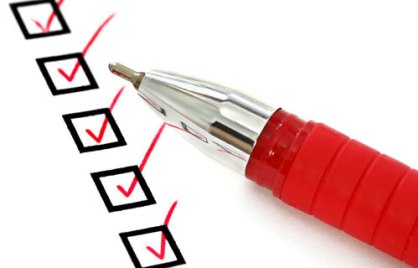 HOW TO ACTIVATE AN ACCOUNT?
View the PowerPoint presentation
Must pass the test with a minimum of 80%
A minimum of 2 and maximum of 3 members must complete the test (Members usually consist of the President, the VP, and/or the Treasurer. All signers must be current full-time undergraduate students, which means must be enrolled in at least 12 units and cannot be wait-listed for any classes below the 12 units. These individuals are known as the Authorized Signers)
Once the requirements are met, complete the Authorized Signers Form and return the original copy to the ASUCR office at the front desk.  Wet signatures are required (handwritten in ink)
FUNDING REQUIREMENTS FOR ORG SHIRTS :
Must be listed on your org's budget
Must include the ASUCR logo (minimum size 2x2) Preferably include the words "sponsored by“
Will need to submit a Print Preview from the VENDOR showing the design and location of the ASUCR logo
Will need to submit the proof along with a requisition
Donate one org shirt to ASUCR that will be displayed at the  Bear’s Den 
Strictly intended for t-shirts only no polos or jackets
HOW TO APPLY FOR FUNDING
1.) EMAIL the budget to the VP of Finance to asucrfinance@ucr.edu 

2.) Sign up for a Finance Hearing(in person or by phone) 

Finance hearings will be held twice a week starting Week 1 of every Quarter.
You can sign up starting Week 0.
OUTREACH
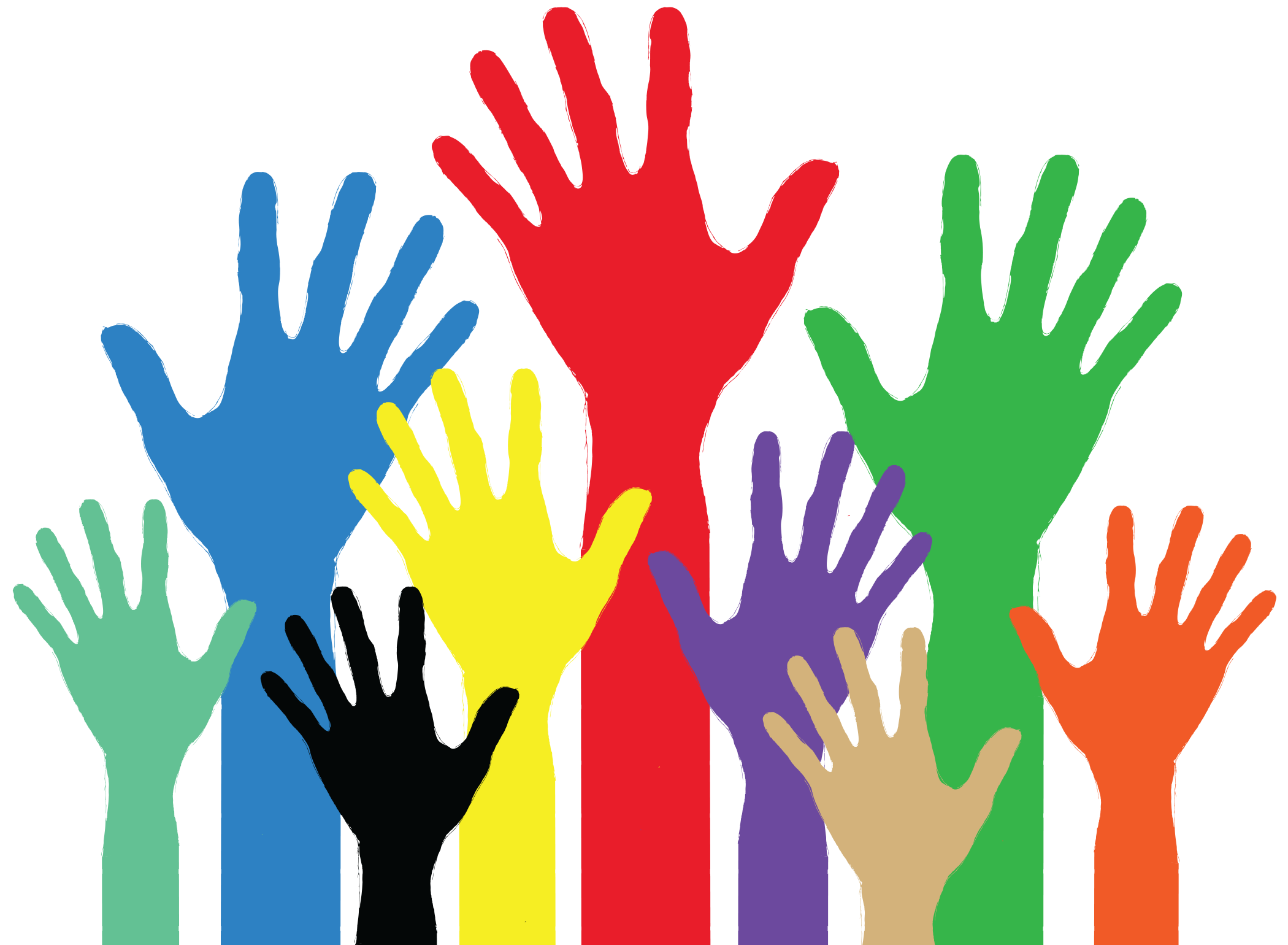 What are Outreach Funds?
Funds are given by the State specifically for encouraging students from middle school, high school, and transfer students to go to college 

Note: funds cannot be used for anything other than this purpose
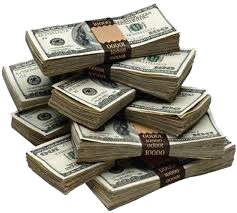 OUTREACH DIRECTOR & COMMITTEE
The ASUCR Outreach Director provides oversight of the development and operation of the Outreach Allocation Funds at UC Riverside
The Outreach Committee ensures fair distribution of funds and adequate use of funds
ELIGIBILITY REQUIREMENTS
Outreach funds are available to student orgs that meet the following criteria:

Must be registered with Student Life
Must promote higher education through academic preparation activities
Must plan and host outreach event on campus
Must have a sponsoring department with Director’s approval and signature
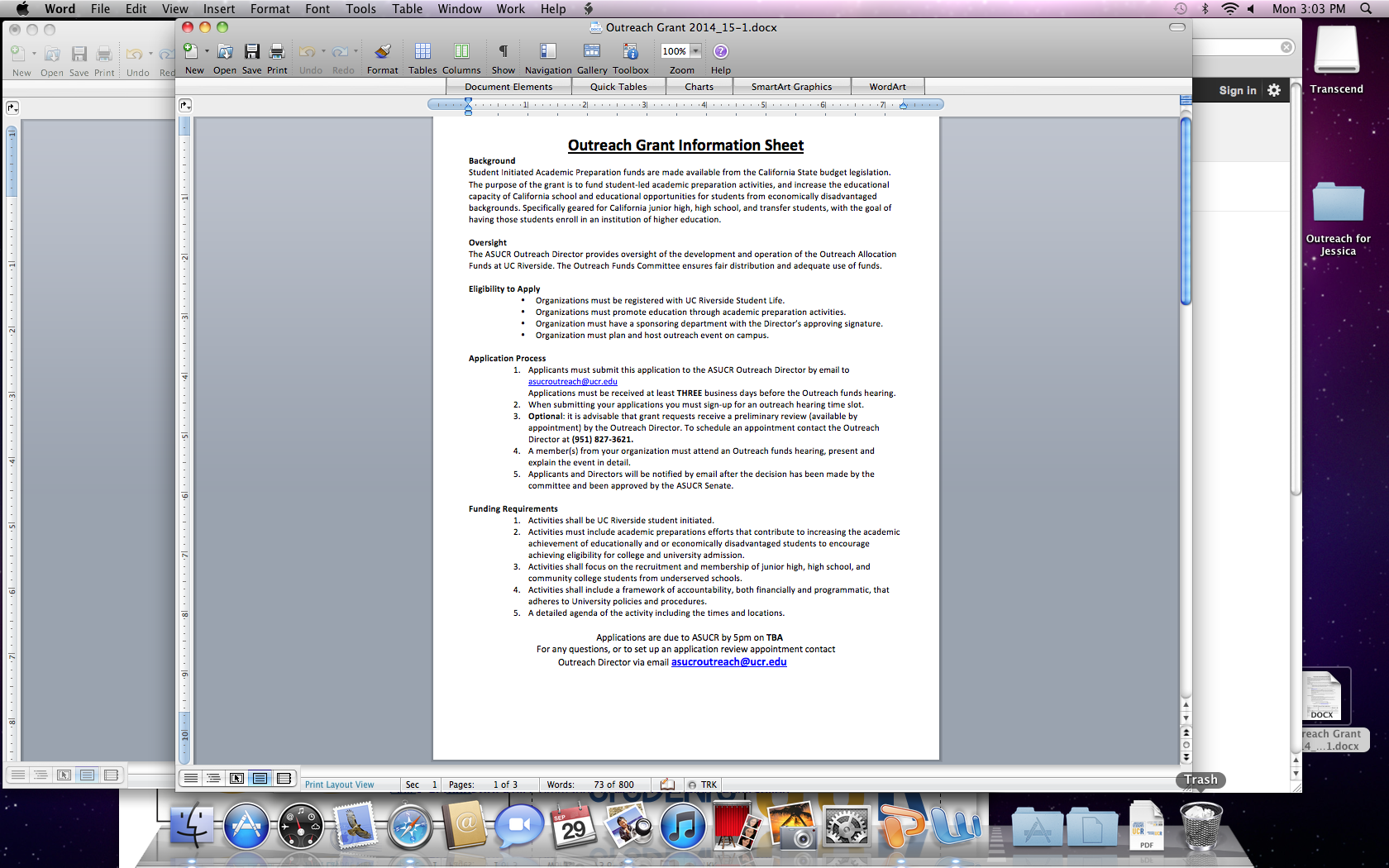 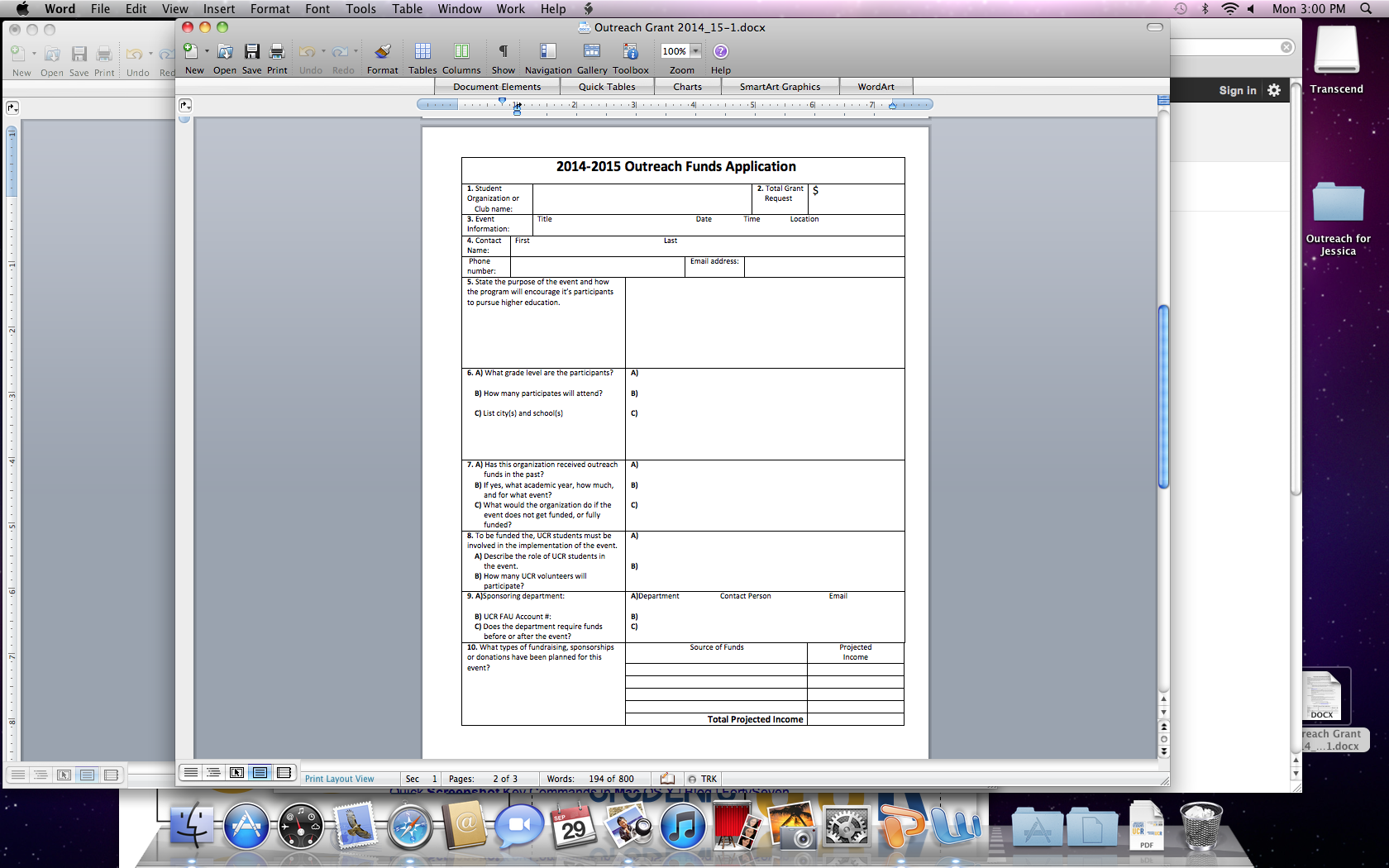 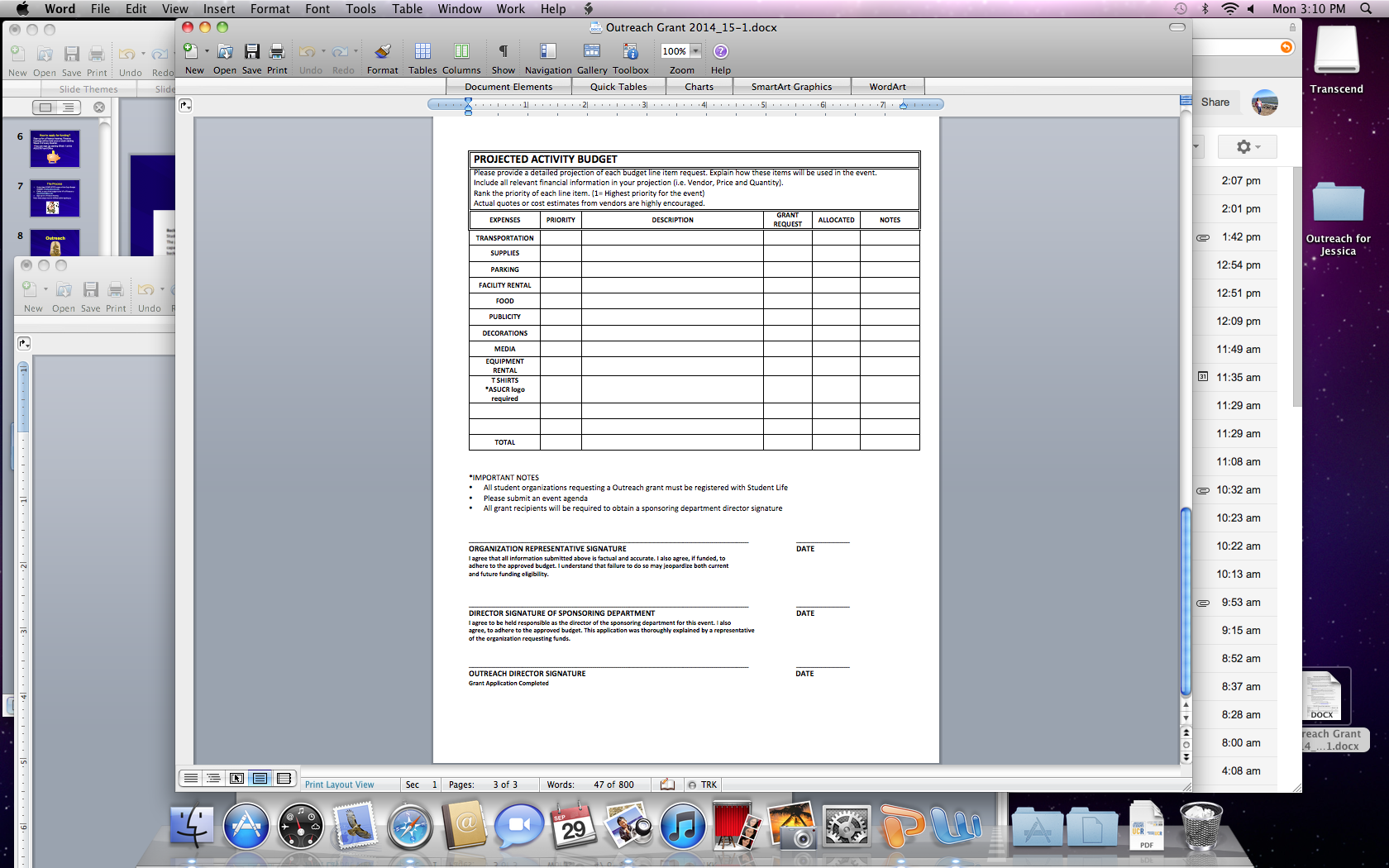 OUTREACH HEARING PROCESS
Outreach hearings only happen once a quarter.

Dates are to be announced:
Fall: October/November 
Winter: January 
Spring: April
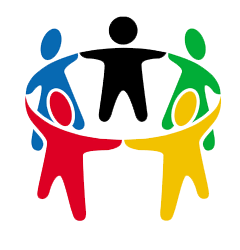 Complete and submit your Outreach application
Sign up for an Outreach hearing
Note: Submit the application 3 days prior to outreach hearing
HOW MUCH MONEY CAN BE AWARDED?
It depends on many different factors, including but not limited to: 
Maximum of $10,000 per event 
the  proposed budget submitted 
the number of clubs requesting money 
how many students will be benefiting from this event 
and most importantly how much money the State has given us for these events
OUTREACH FUNDS 2018-2019
Rollover from 2017-2018
$24,087.21

Allocations from the State 
$39,525.00

Total
$63,612.21
QUESTIONS
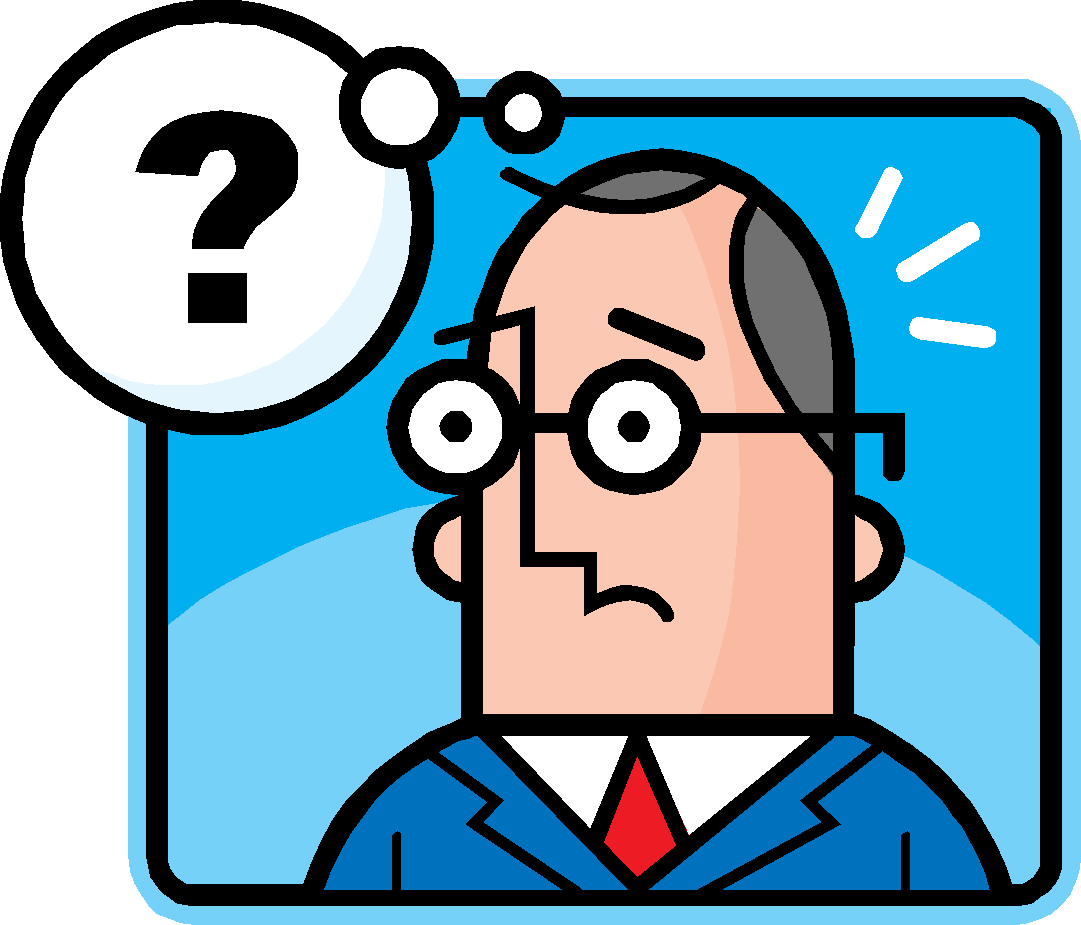 Contact Info:
     Johnson Pau
     VP Finance
     asucrfinance@ucr.edu

     
     Maggie Godinez
     Organization Funding    
     Specialist
     (951) 827-3607
     maggie.godinez@ucr.edu
Carolyn Chang
Outreach Director
asucroutreach@ucr.edu


Front Office
(951) 827-3621
www.asucr.ucr.edu
Austin Mok
GCAP Director
gcapucr@gmail.com